Chapter 2 The Winter Sport Tourism Product
Simon Hudson
Topics Covered
Winter sport activities
Winter sport resorts
Indoor ski resorts
Clothing and equipment
Spotlight Ian Hunter: Working in a winter wonderland
Ski retail, sales agency, represent multiple brands
Manufacturers to re-think their approach to ski 
New technology drives sales in ski equipment 
Snow sports and related equipment 
Core business: alpine, Nordic and snowboard hard goods
Winter sport activities
Heli-skiing
“Snowcat skiing”: large, truck­like vehicles 
Cross-country skiing 
Snowshoeing
Distribution of skiers and snowboarders by region of origin
Source: Vanat, 2015, p. 16
Skiers visits along with participation rates as a percentage of the population
Adapted from Vanat, 2014
The diversification of winter sport activities
Winter sport activities at Washington School House in Park City, Utah
Source: Washingtonschoolhouse.com
Winter sport resorts
Ski resorts 
national resorts, regional resorts, top-class international destination resorts 
Products and services
skiing facilities, accommodation, food and beverages, ski schools, and equipment rental and merchandise 
Strategies to enhance service experience
product diversification, product improvement, or product differentiation
Skier visits worldwide
Source: Vanat, 2015, p. 15
Ski resort products and services
Source: Adapted from IBISWorld.com, 2013
Major markets for ski resorts
Source: Adapted from IBISWorld.com, 2013
Major players in winter sport tourism
Source: IBISWorld.com, 2013, p. 25
Profile: The wonders of winter zip-lining
A view of immense whiteness of a winter wonderland
Provides all-season business
Wide appeal: “storytelling factor ”; social aspect
Vary from resort to resort
Is zip lining here to say?
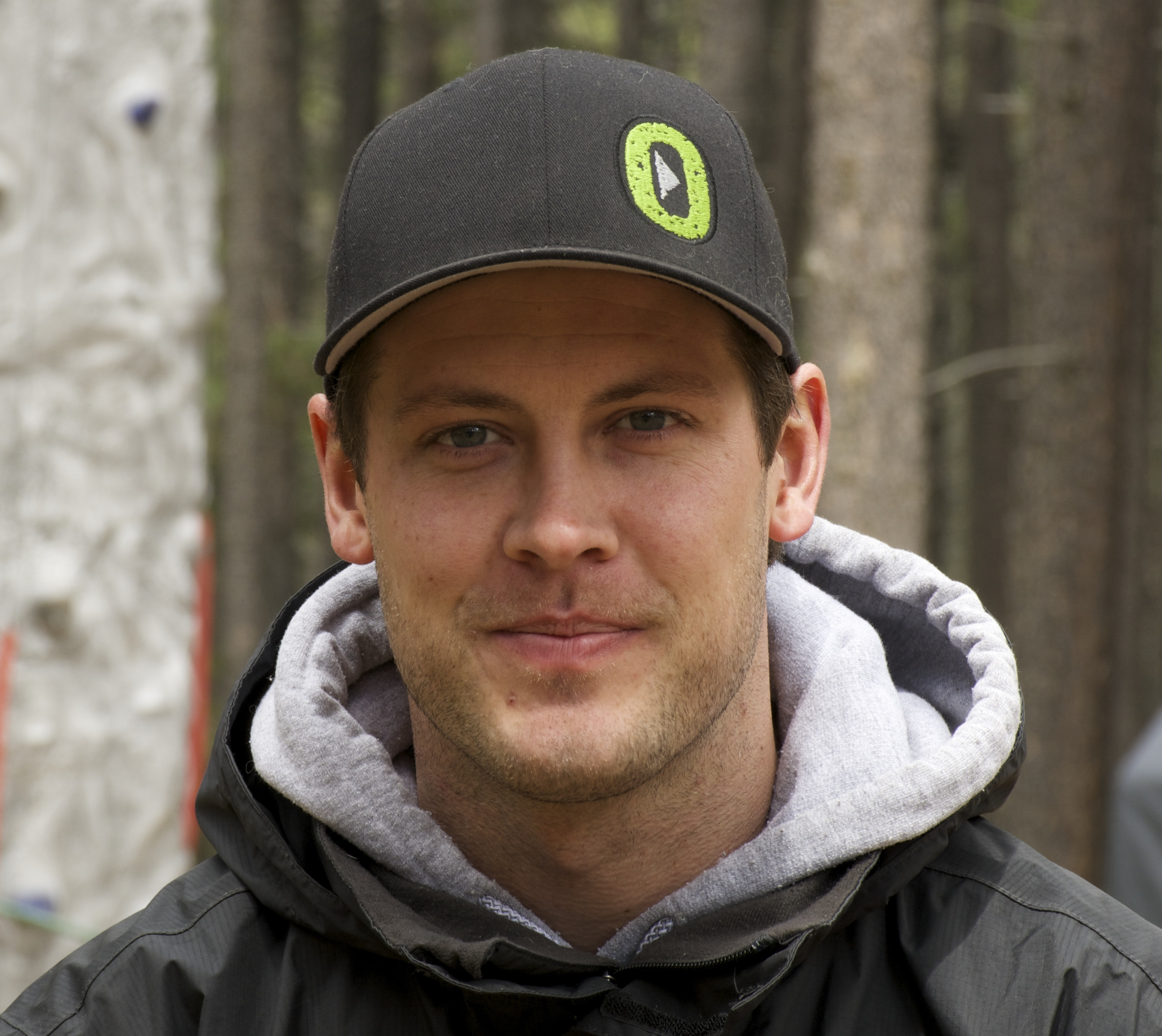 Indoor ski resorts
Indoor plastic slopes or dry slopes
Best artificial slopes: simulate mountain conditions
More in developing countries: Dubai, Brazil…
Construction: world’s largest indoor ski slope, Harbin, China
Clothing and equipment
Clothing
warm and fashionable
gloves, baselayers, headwear, and neck gaiters 
Equipment: snowboarding, action cameras, wearable technology
Alpine Ski Equipment Unit Sales in All Snow Sports Shops: 2010/2011 - 2013/2014
Apparel accessories sales in the U.S. 2013-14
Backcountry Equipment Specialty Inventory Units: 2010/2011- 2013/2014
Case StudyThe difficult birth of an all-season destination: Sochi, Russia
An all-year around destination
Host of the 2014 Winter Olympic Games
Many setbacks
Questions over legacy
But Sochi now has good infrastructure
Also put Russia on the map as winter sport destination
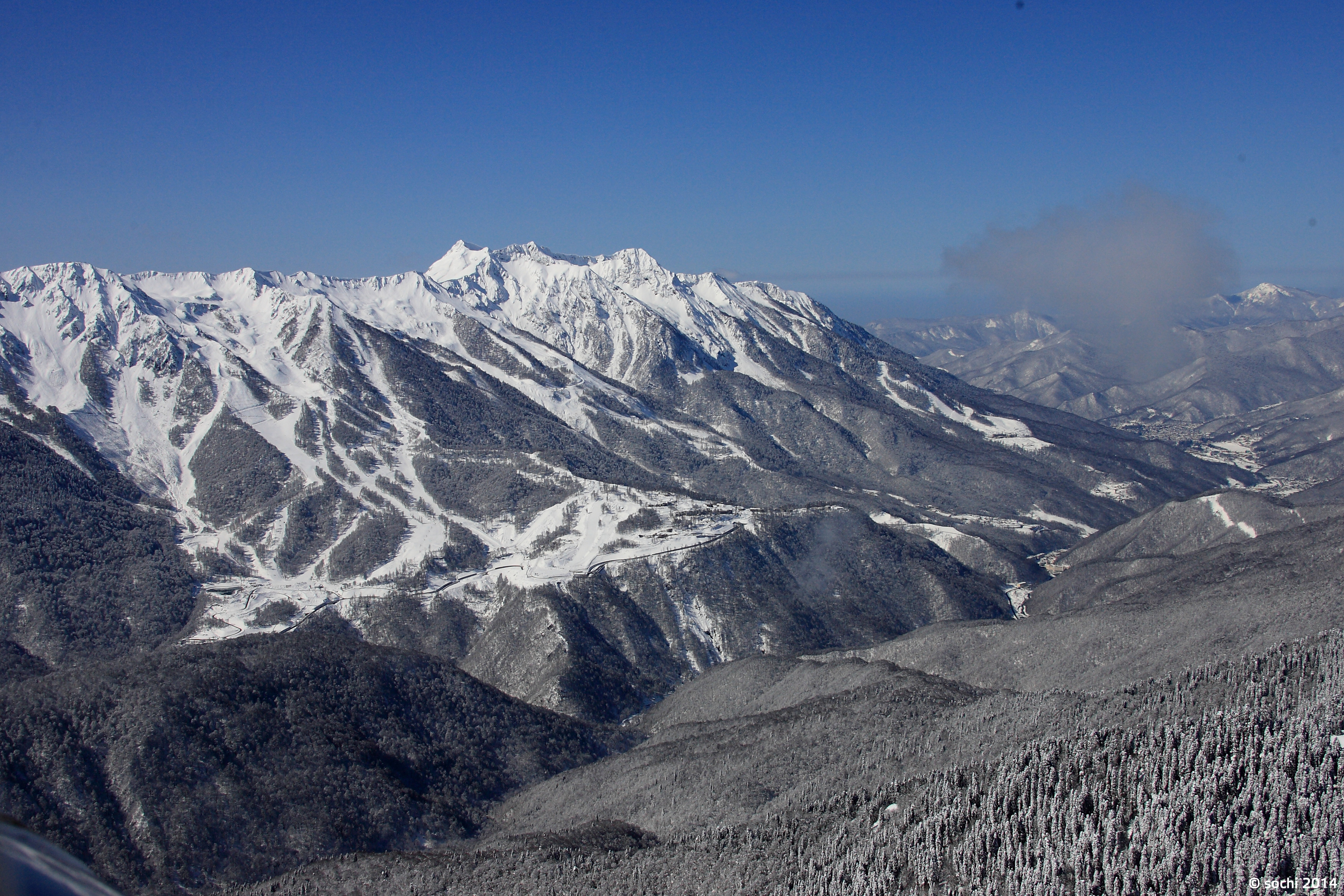